2022 CRESCENT BAY DISTRICT
 	   AWARDS CELEBRATION
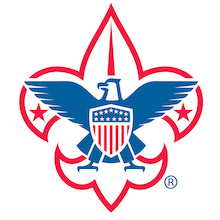 Excellence in Service Award
Pack 18
Aaron Kupferman
Jerry Wiener
Matt Page 
Allison Page 
Roque Cruz 
Ben Patterson
Joe Egan
Victor Mejia 
Rachel Rillorta 
Francito Llado 
Dan O’Brien 
Diane Vides 
Melissa Rojo 
Celine Liao
Excellence in Service Award
Pack 67
David Zukerman
Hyowook Chiang
Brian Read
Andrew Bersch
Jeff Manpearl
Anna Skylar
Mary Christian
Brian Zipser
Anita Utami
Molly Reed
Junki Saita
Excellence in Service Award
Troop 110G
Stine Cacavas
Kristie Vogel 
James Feld
Excellence in Service Award
Troop 110B
Steven Jacobs
Julia Gearhart 
Marty Kvitky
Stephen Lim 
Jim Friedberg 
Gregory Gearhart 
Larry Demers
Howard Wu 
Elisa Ditman  
Robert Kui 
Amy Jacobs
Eric Kleerup
Dennis Hazelett
Excellence in Service Award
Pack 110
Raymond Gearhart
Julia Gearhart
Stine Cacavas
Danielle Peters
Katiuska Kirkwood
Pamela Carriel
Julie Gutierrez
Gabriella Yap
Marty Kvitky
Excellence in Service AwardPack 91
Robyn Beresh
Excellence in Service AwardPack 748
Sean Card
Excellence in Service Award
Troop 223
Michael Landing
Bill Wilson
Greg Frost
Andy Hubsch
Phillip Alford
Jim Yocum
Richard Klein
Bill Walker
Tyler Minqst
Tom Curran
Frank Jakel
Andrew Breech
Richard Wilkin
Excellence in Service Award
Troop 223
Kevin Niles
Howard Klein
Hank Elder
Tim Davies
Harris Kagan
John Wilson
Keith Craven
Eric Bunting
Quentin Fleming
Floyd Fouquette
Kevin Cornell
Louis (Rob) Terris
Michael Treiman
Excellence in Service Award
Troop 223
Scott Wagensellar
Tim Wilson
Behram Vaghaiwalla
Dino Spadavecchia
James Childress
John Musitano
Mike Kibler
Neal  Youn
Noah Snyder
Peter Freyer
Sam Rubin
Brian Lee
Charles Curtis
Dan Candela
Excellence in Service Award
Troop 223
Ken Yang
Michael Woods
Scott Rahn
William Bartley
Bryan Biniak
Donald Baril
Gabor Vari
Jason Davis
Joe Papac
John Ruud
Ken Fuchs
Steve Chapin
Excellence in Service Award
Troop 223
Larry Kirven
Brenda Clouse
Suzanne Freyer
Brooke Crane
Allyson Bunting
Devony Hastings
Ann Kibler
Marina Batiwalla
Lynn Weaver
Christy Lowe
Kristen Papac
Joe Traboulsi
Matt Walker
Excellence in Service Award
Troop 223
Terry Chopiuk
Cierra Gillard
Denise Traboulsi
John Peed
Susie Pitcher
Kristine Yoda
Brandi Popavich
Carrie Huang
Matt Plume
Sean Whiteley
Excellence in Service Award
Troop 15
Allison Bragard
Christophe Bragard
Caitlin Reed
Connie Wong
Excellence in Service Award
Troop 50
Kathee Lin
Excellence in Service Award
Troop 360 Girls
Noah Blumofe
Excellence in Service Award
Troop 108
Hilary Ketchum
Jason Kyles
Matthew Skinner
Roque Cruz
Jennifer Dugan
Pierson Jacquelin
Ethan Longhenry
Angela Manassee
Jerry Wiener
Excellence in Service Award
Troop 113
Erik Paesel
Brent Weeth
Lisa Weeth
Mark Velasco
Ivan Agalles
Karine Hackett
Janet Kang
Michelle LeDoux
Amy Salzmann
Sabrina Saxton
Scott Stevens
Bob Stillman
Excellence in Service Award
Troop 113
Kent Hayward
Elizabeth Hurchalla
John Simon Jones
Victor Diaz
Marie Thomasson
Excellence in Service Award
Pack 461
Jennifer Carroll
Ian Keough
Max Liebl
Robert Noriega
Rachel Rillorta
Sabrina Saxton
Michael Schodorf
Carina Sterling
Jean-Phillipe Steinmetz
Michelle Vides
Connie Wong
Excellence in Service Award
Crescent Bay District Committee Commissioners
Excellence in Service Award
Crescent Bay District Committee Commissioners
Cub Scout Den Leader Training
Pack 5
Vishal Kudchadkar
Jonathan Burns Loner
Scouters Training Award
Troop 113 
Brent Weeth 
Lisa Weeth
Troop 108
Roque Cruz Jason Kyles
Scouters Training Award – Cub Scout Leader
Pack 5
Vishal Kudchadkar
Steven Emil Smith
Jonathan Burns Loner
Cubmaster’s Key Award
Pack 5
Steven Emil Smith
Unit Leader Award of Merit
Pack 15
Allison Bragard
District Award of Merit
Troop 223
Bill Corneli
Silver Beaver
Brian Whitney